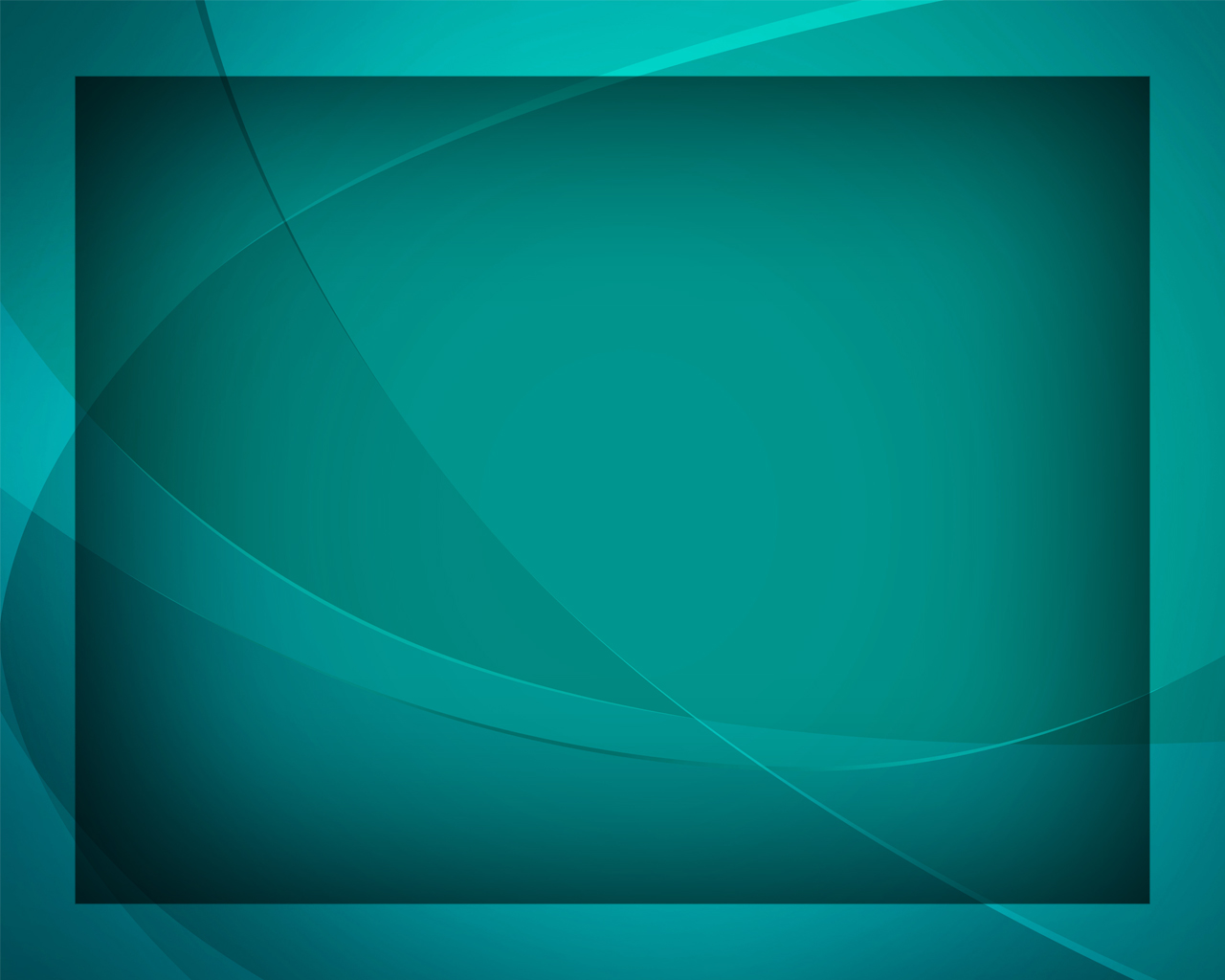 Святая, радостная песнь
Гимны надежды №34
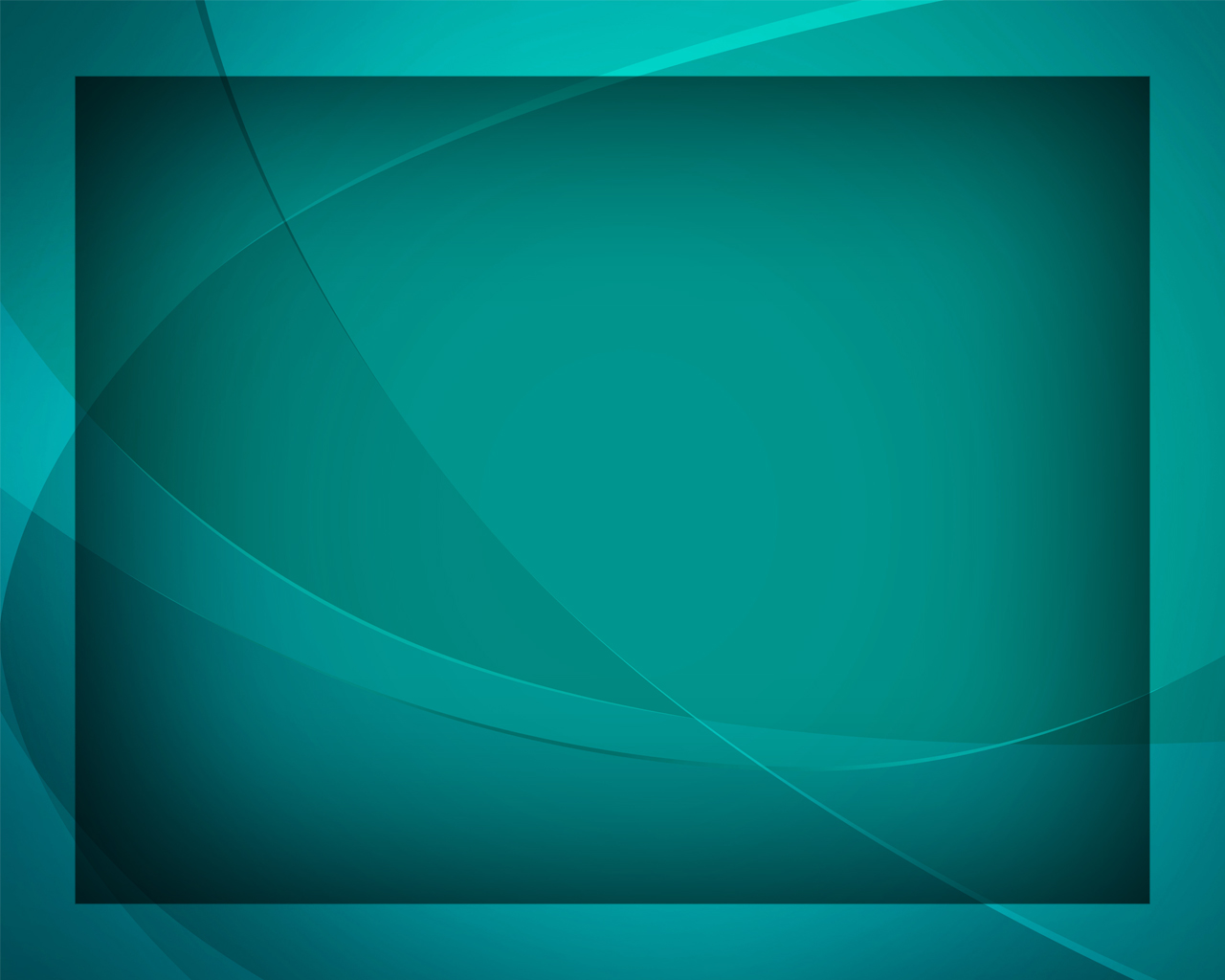 Святая, радостная песнь 
Лилась 
с небес ночных:
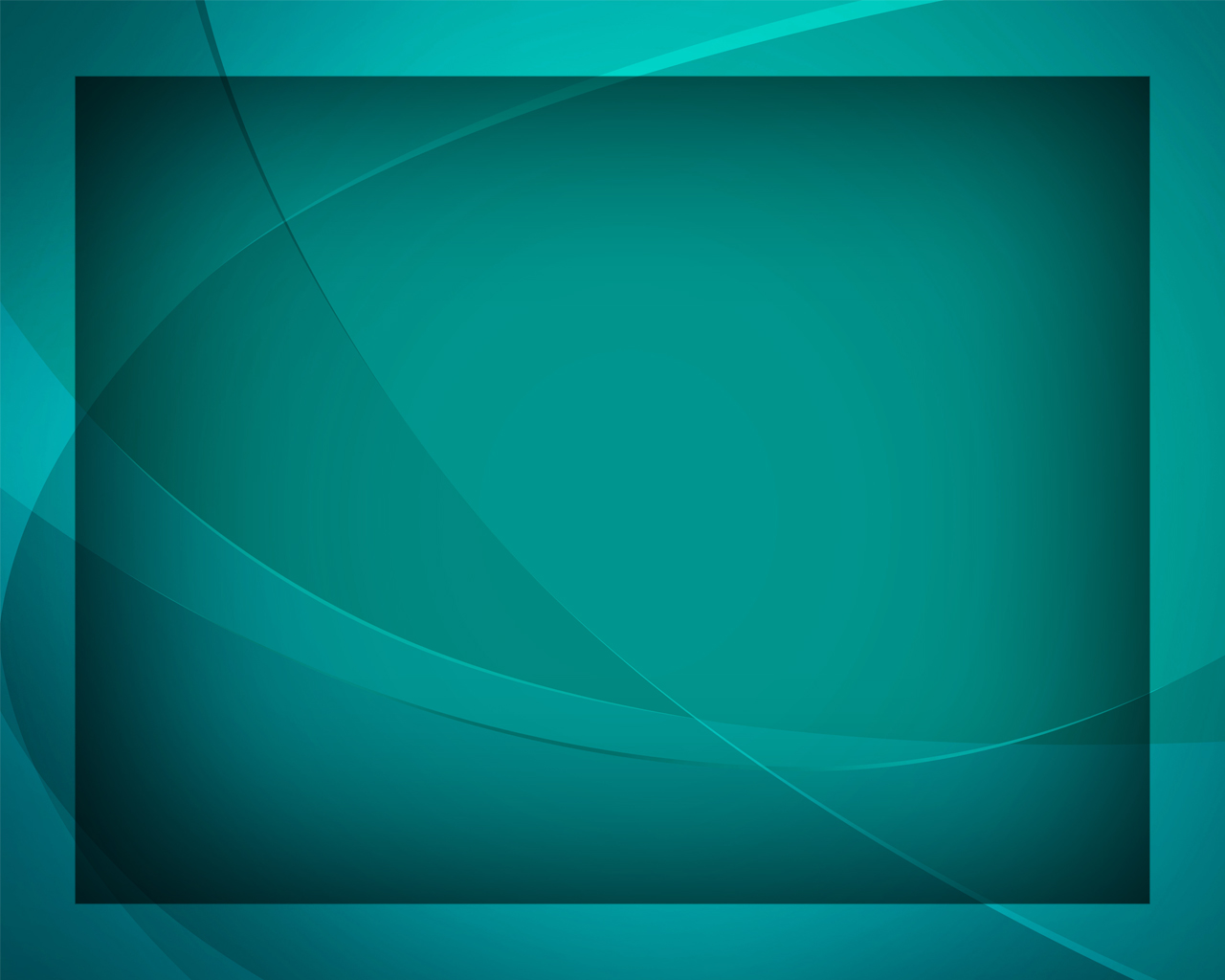 Играли ангелы хвалу 
На арфах золотых.
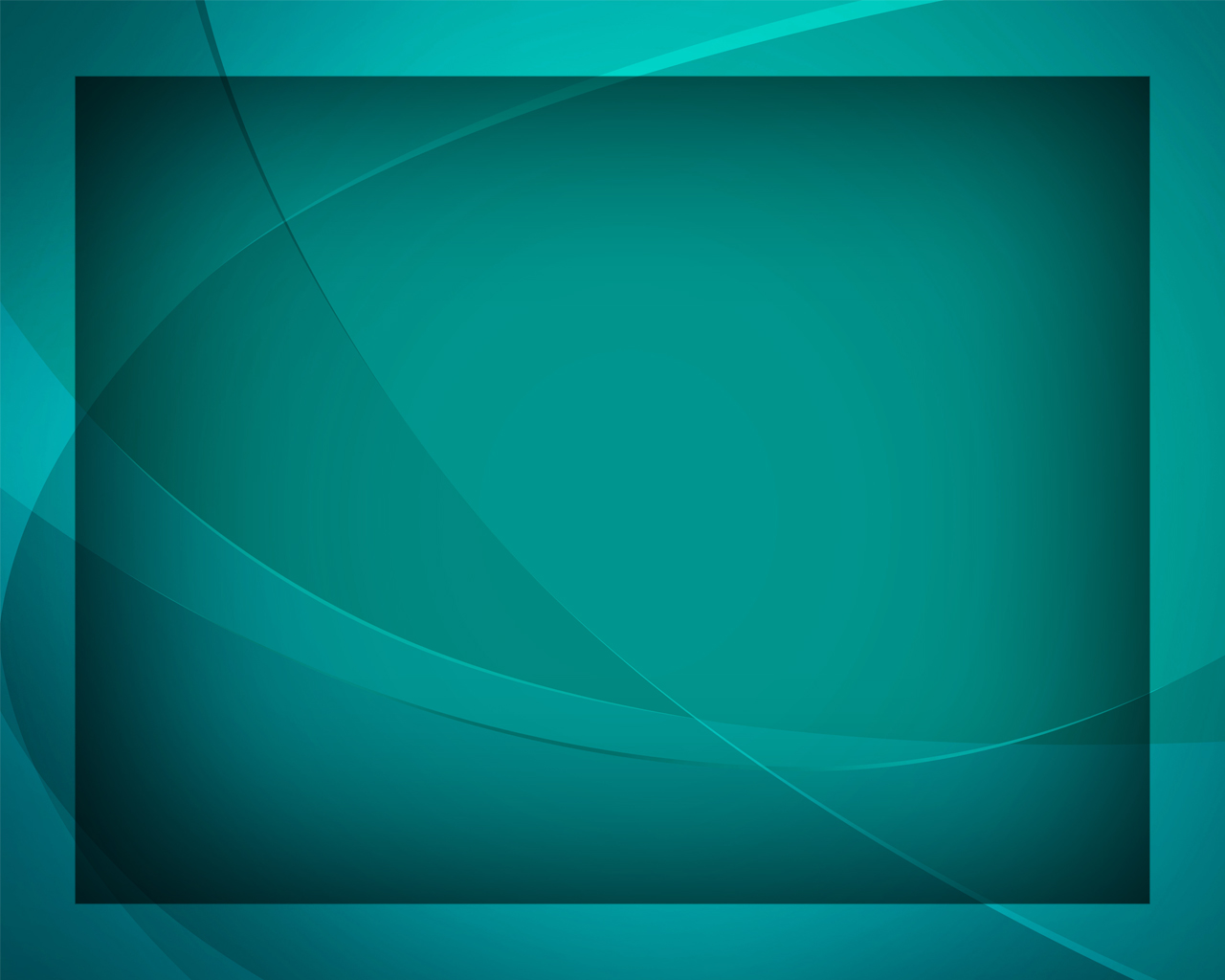 Внимала тихо 
вся земля 
Аккордам неземным,
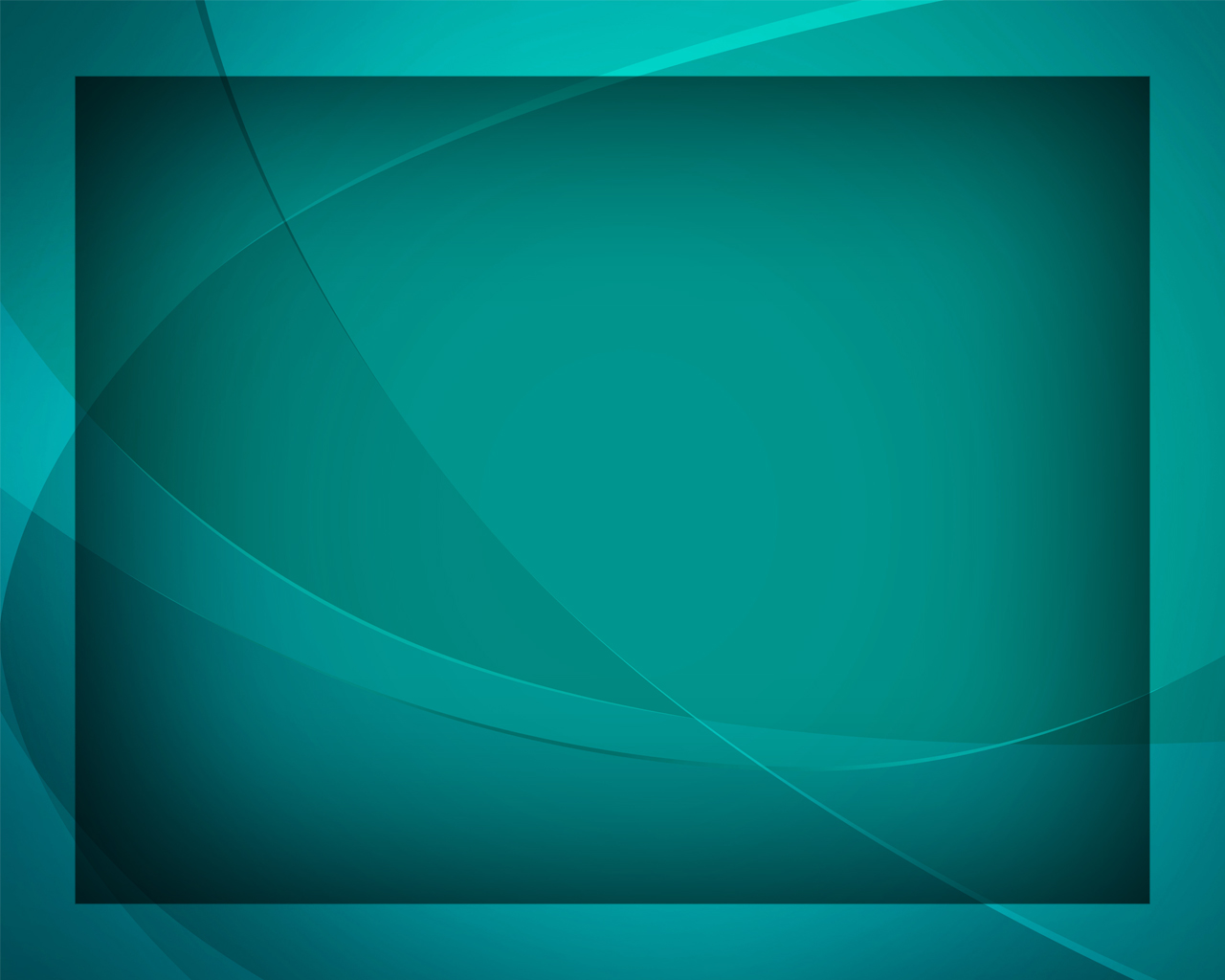 Мерцали звёзды 
в вышине, 
Дивясь 
словам святым.
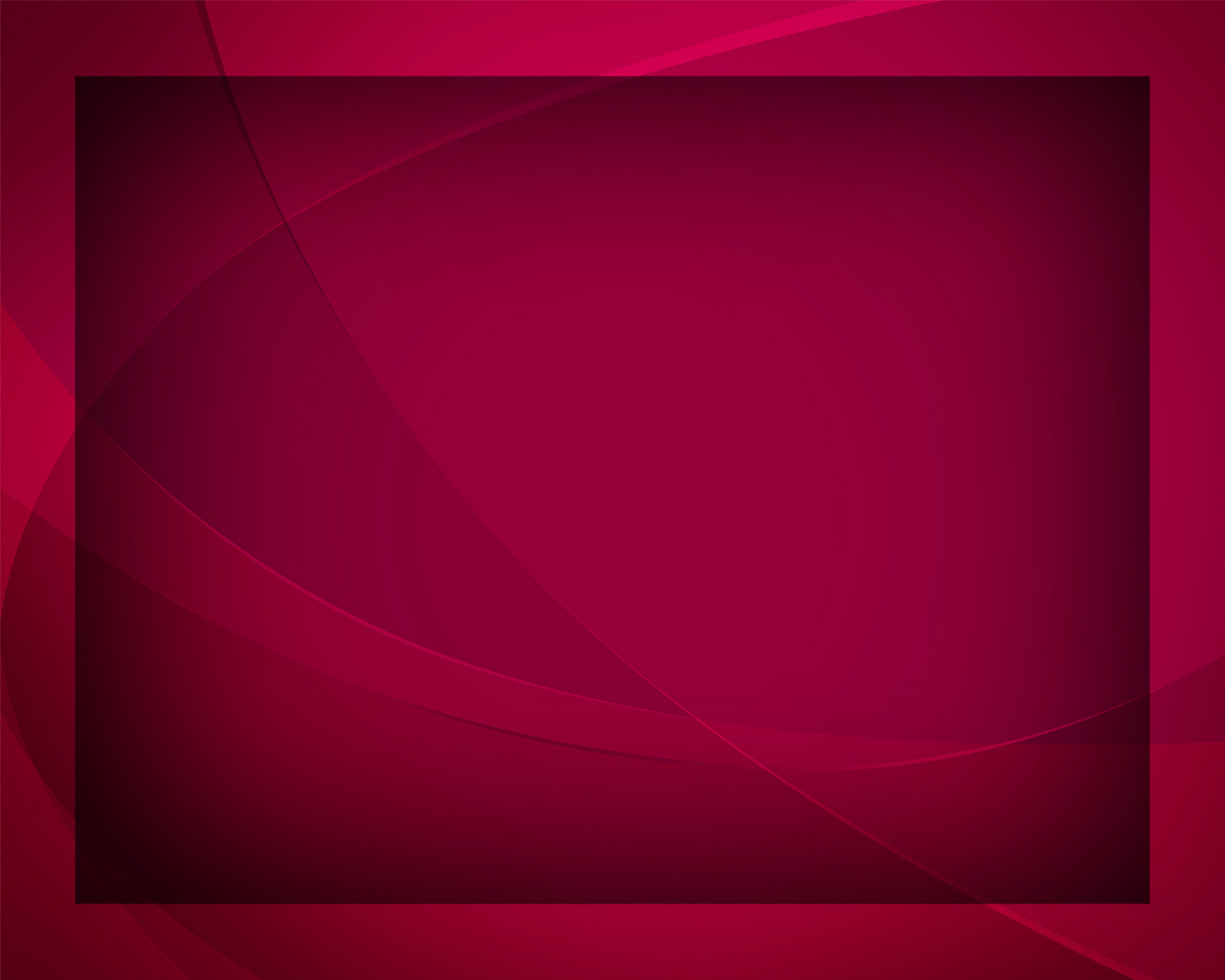 Всем людям –
 мир и благодать, 
Прощенье и покой:
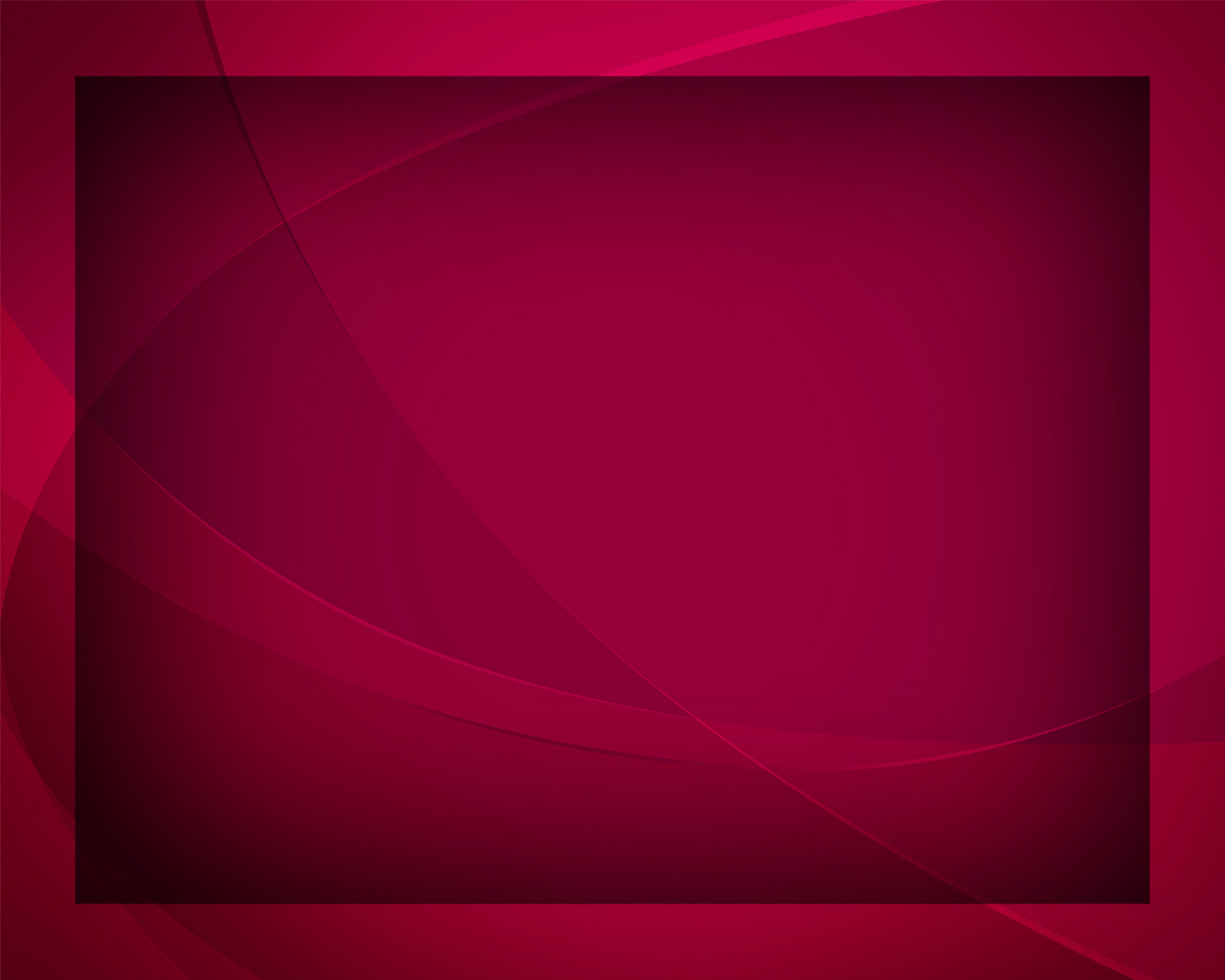 Пришёл 
Сын Божий 
в грешный мир
Избавить 
род людской.
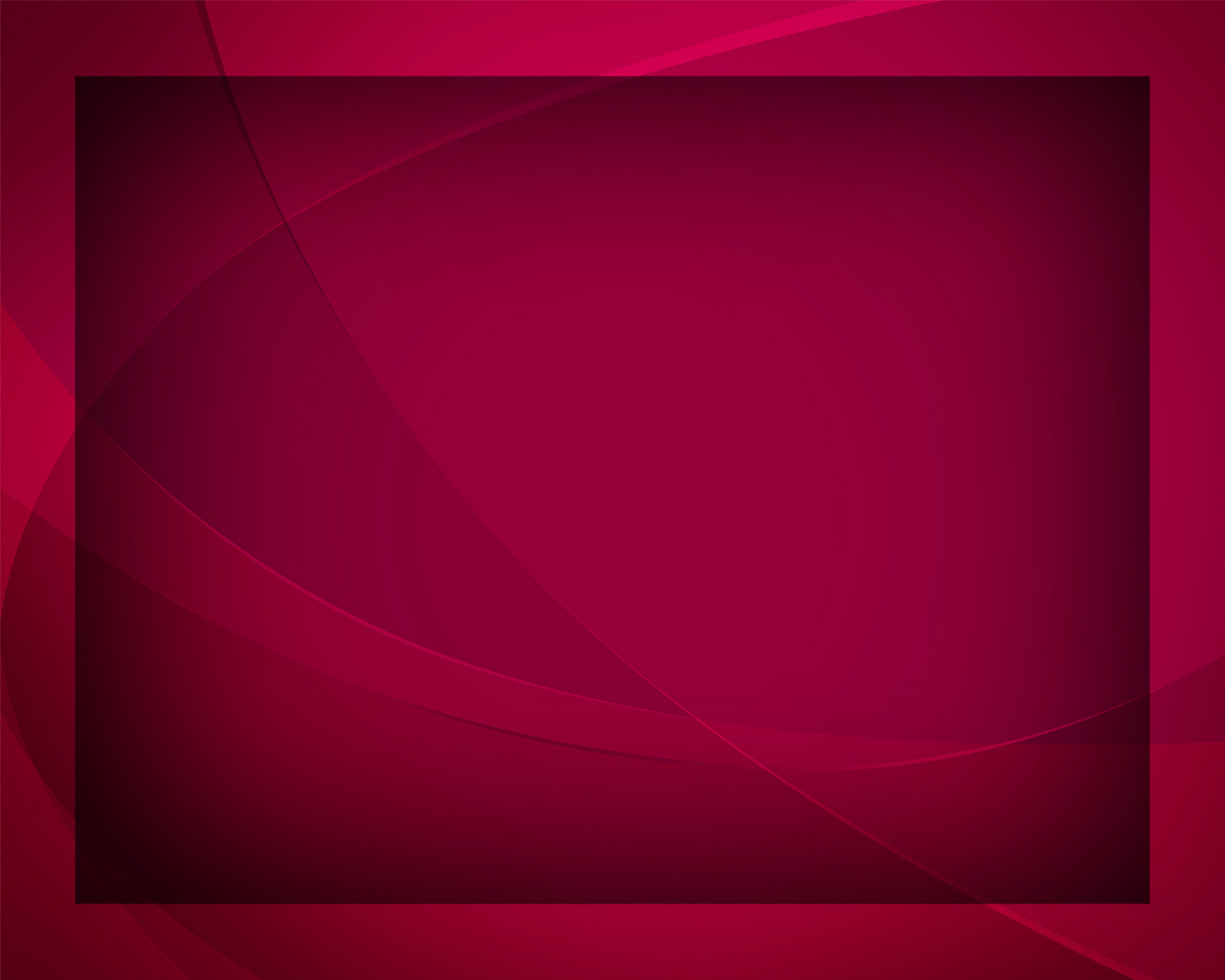 Летели ангелы 
в ночи,
И в волнах 
песни их
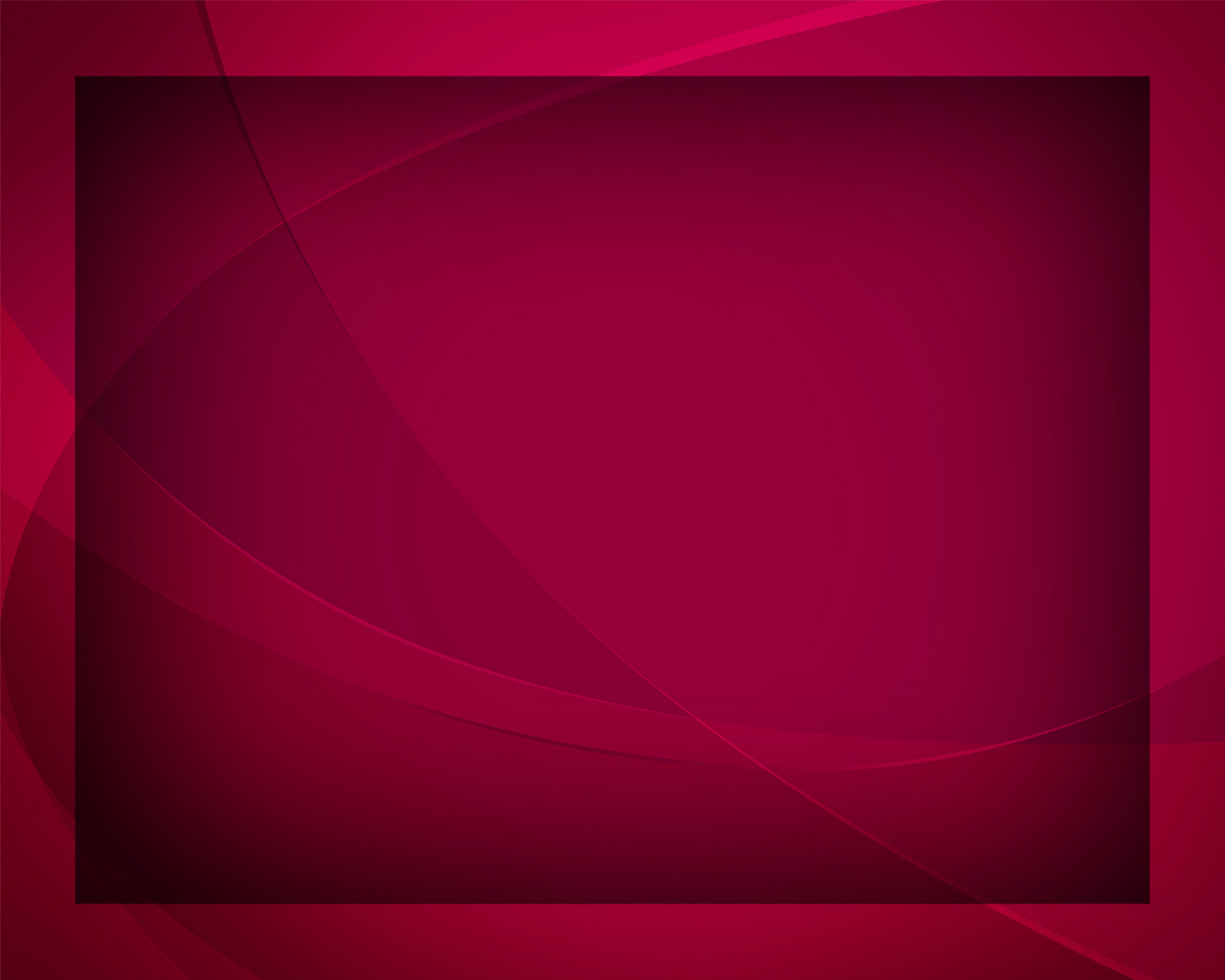 Тонули звуки 
всех забот
И всех 
тревог людских.
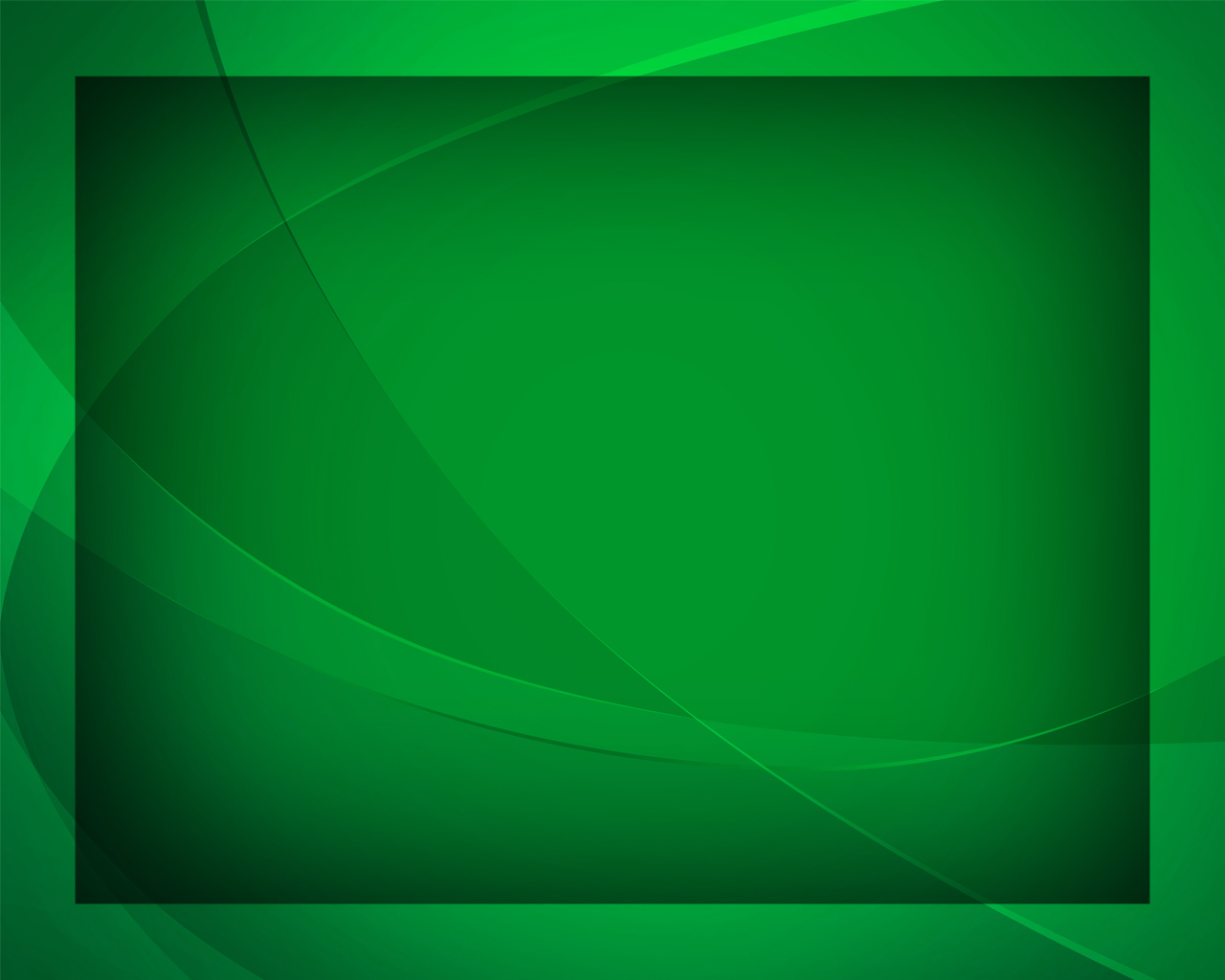 О вы, уставшие 
в пути, 
Под бременем невзгод,
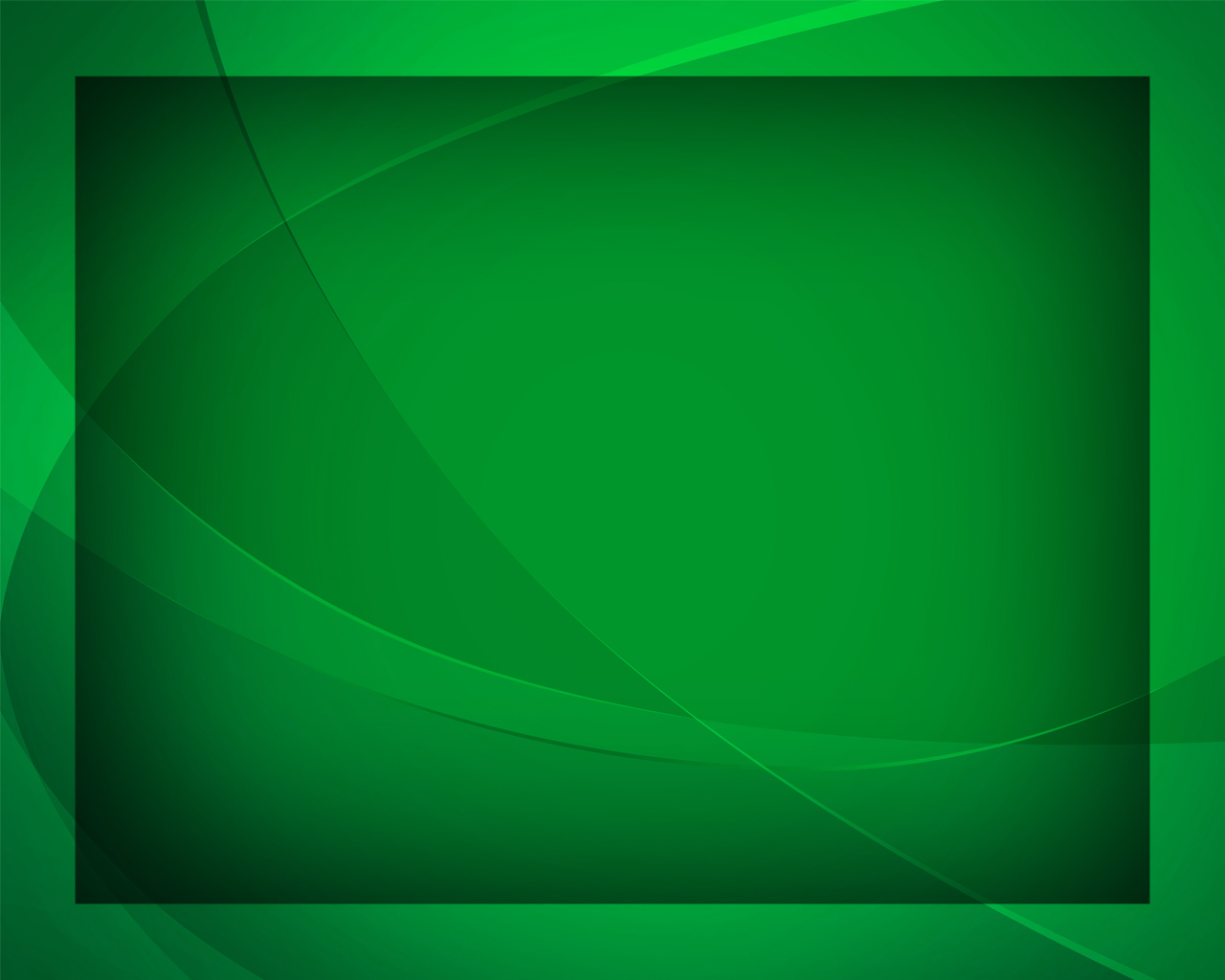 Послушайте, 
как в этот час 
Хор ангелов поёт.
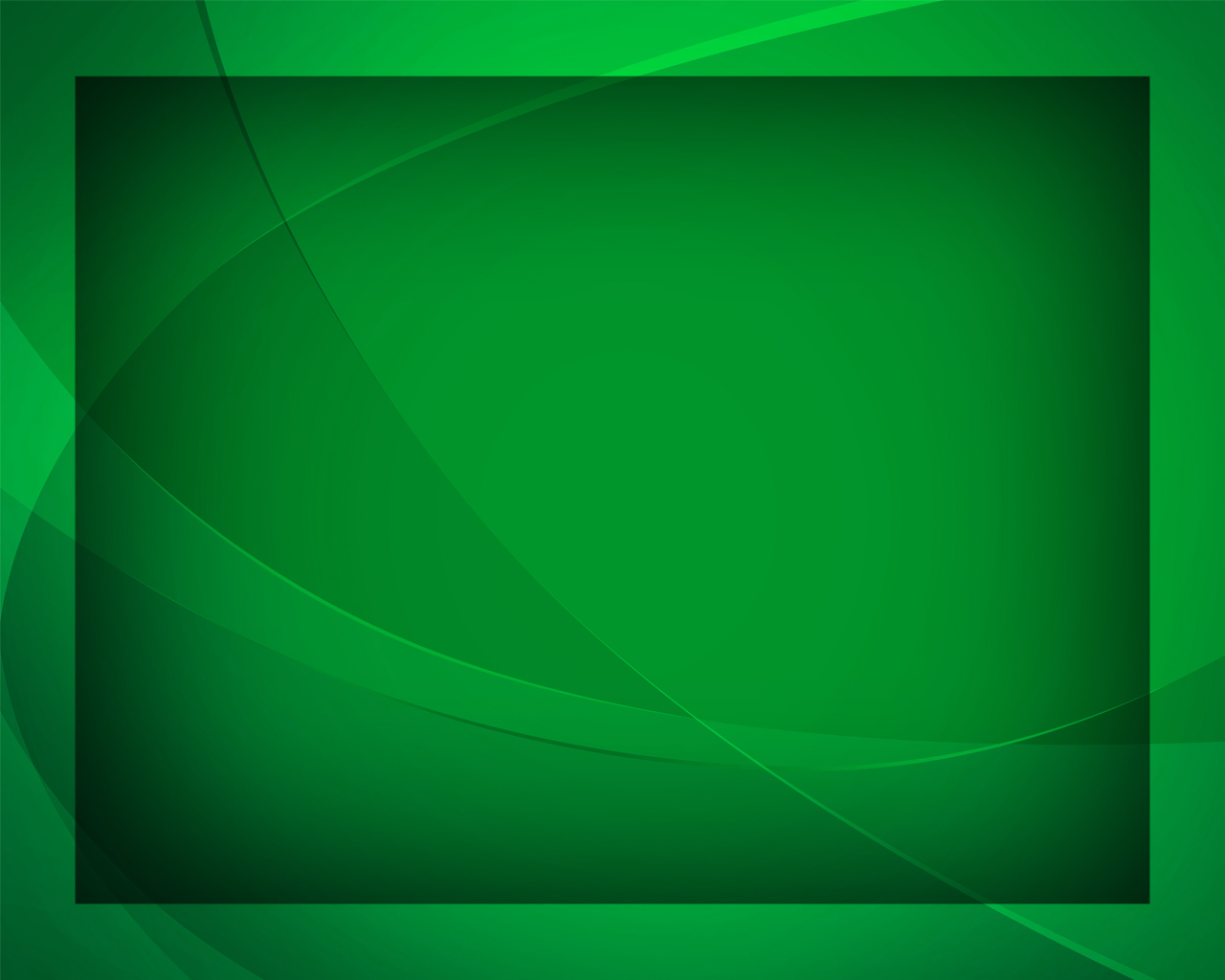 Настал тот долгожданный час, 
Склонились небеса
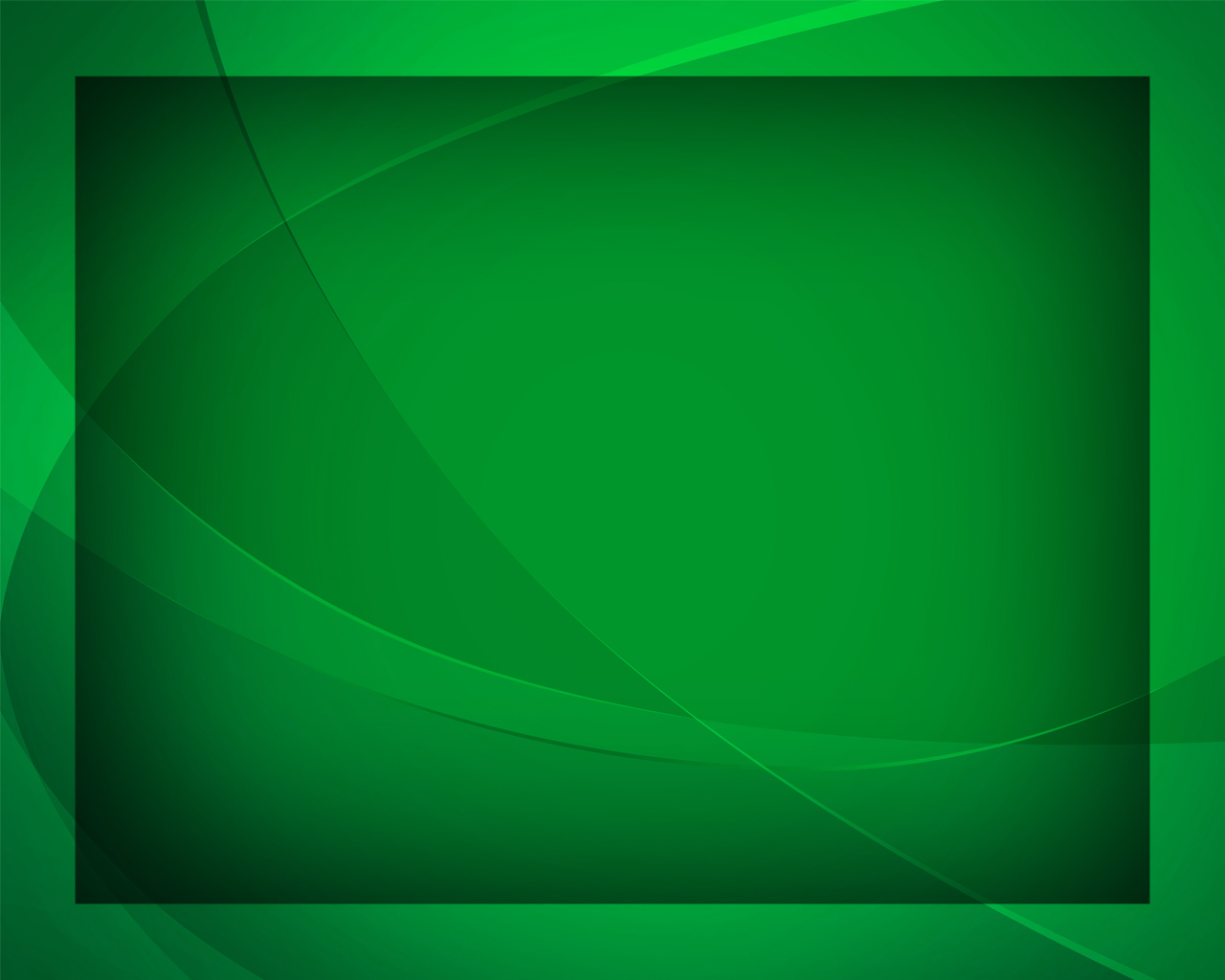 Для всех страдальцев ныне 
Бог Свершает чудеса!
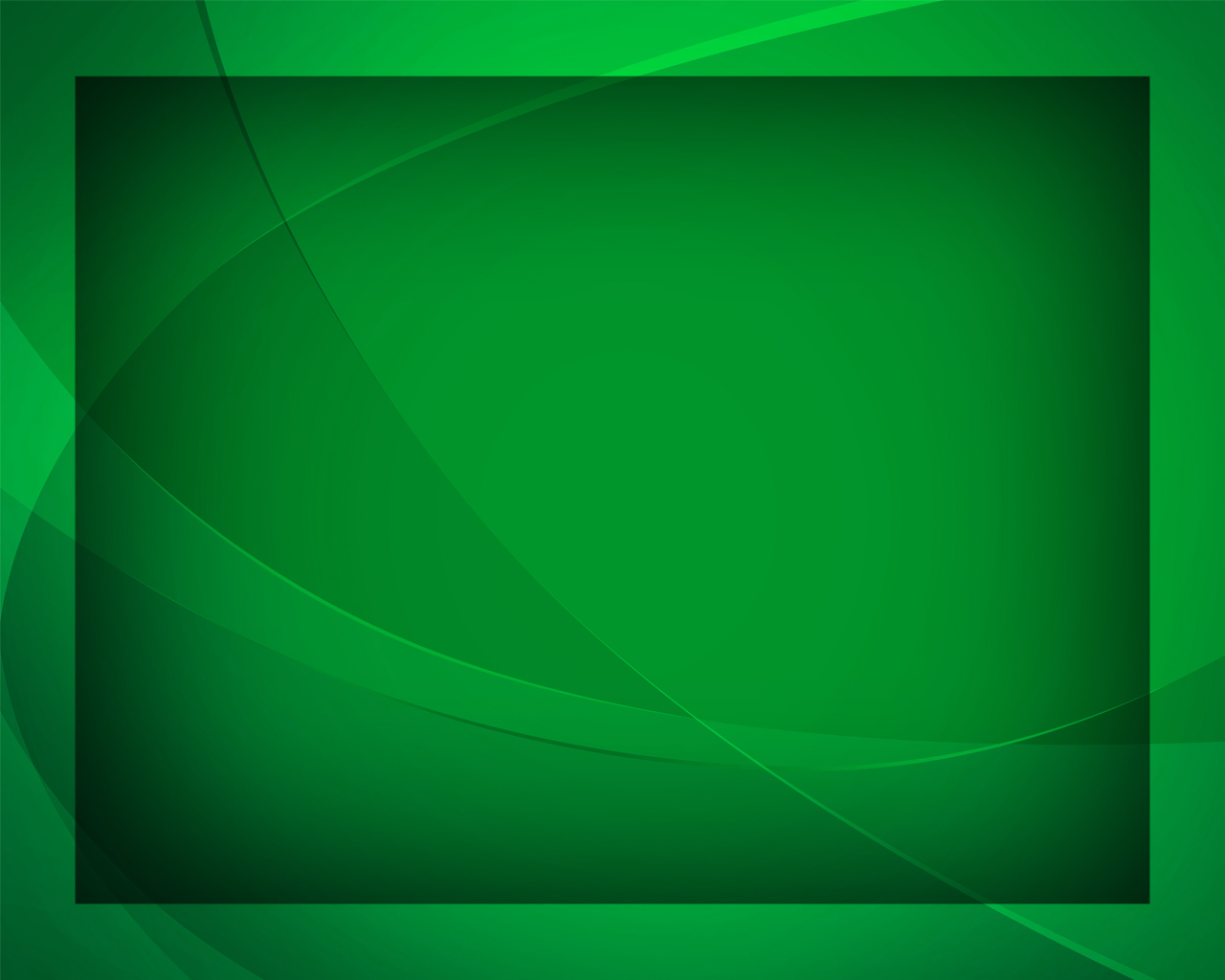